Государственная программа по оказанию содействия добровольному переселению в Российскую Федерацию соотечественников, 
проживающих  за рубежом
Утверждена Указом Президента РФ 
от 22.06.2006 №637  « О мерах по оказанию содействия   добровольному переселению       в Российскую Федерацию соотечественников, проживающих за рубежом»
Подпрограмма «Оказание содействия добровольному переселению в Ульяновскую область соотечественников, проживающих за рубежом»
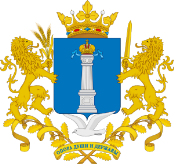 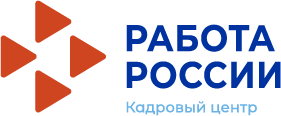 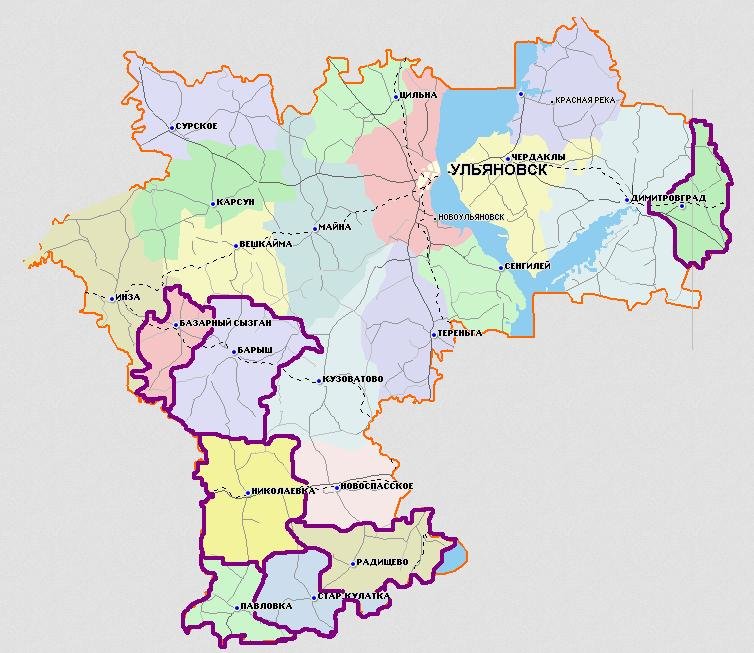 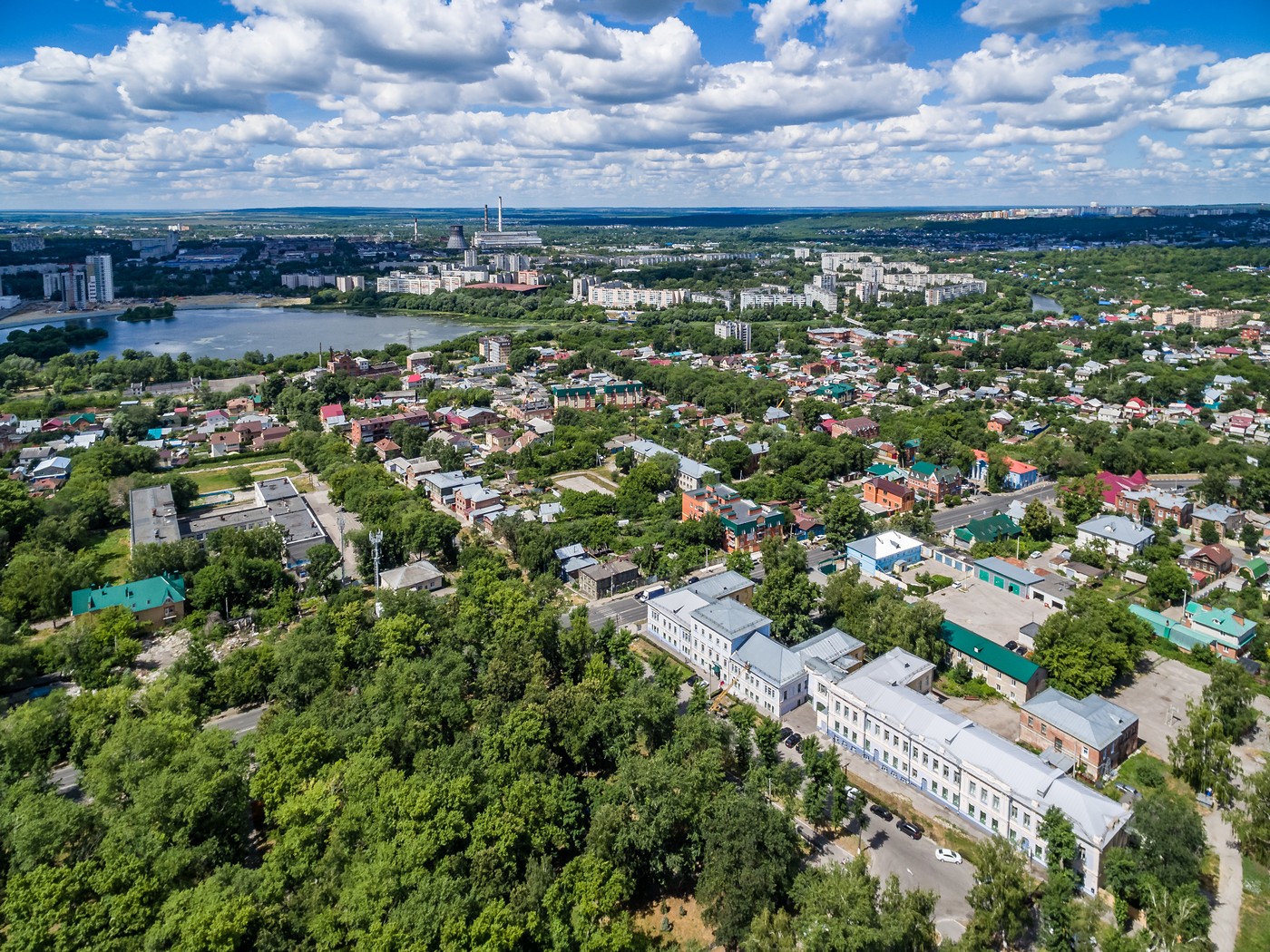 Ульяновская область
Подпрограмма
  на территории Ульяновской области реализуется  
 с 2014 года.
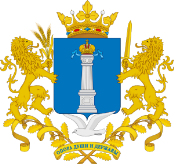 Приоритетные направленияподпрограммы:
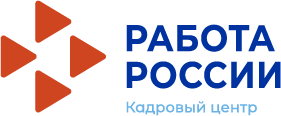 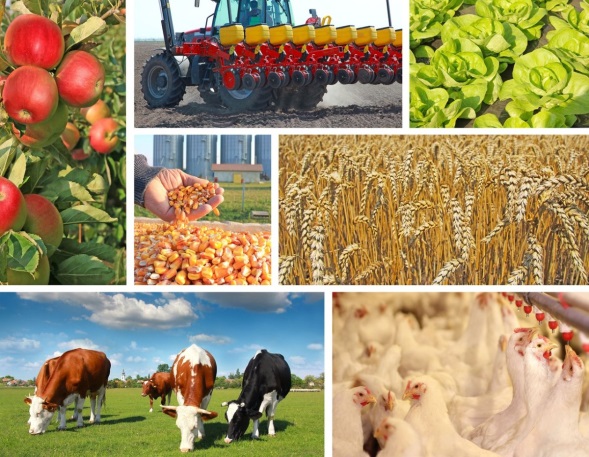 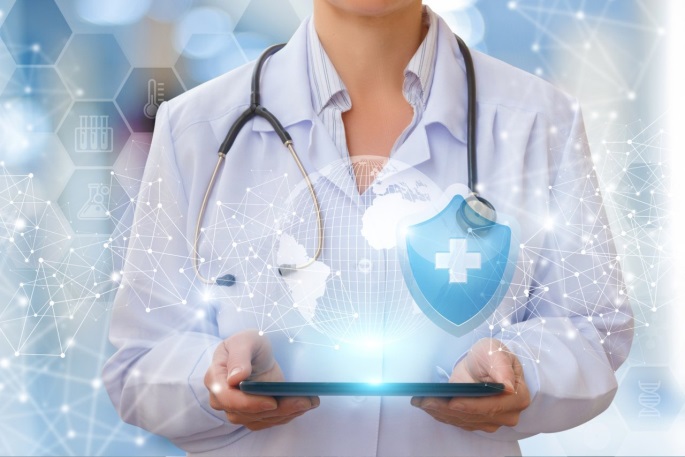 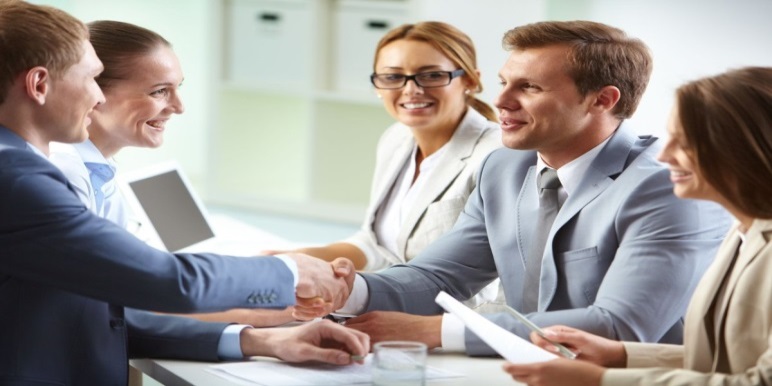 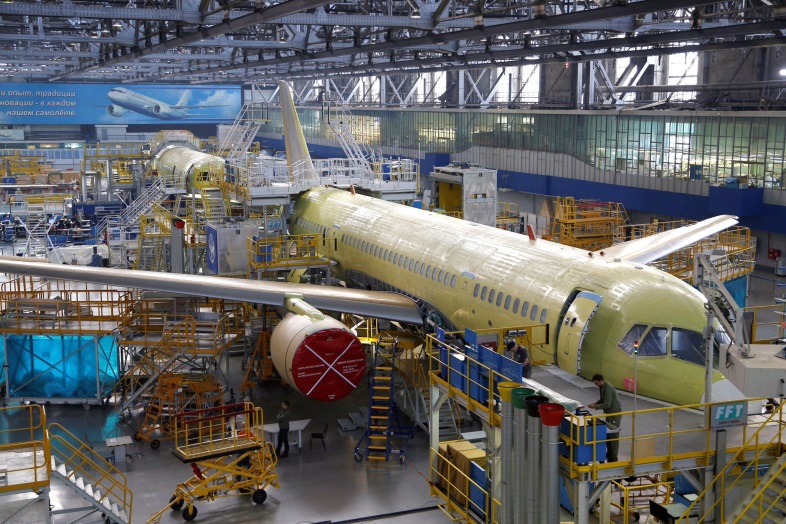 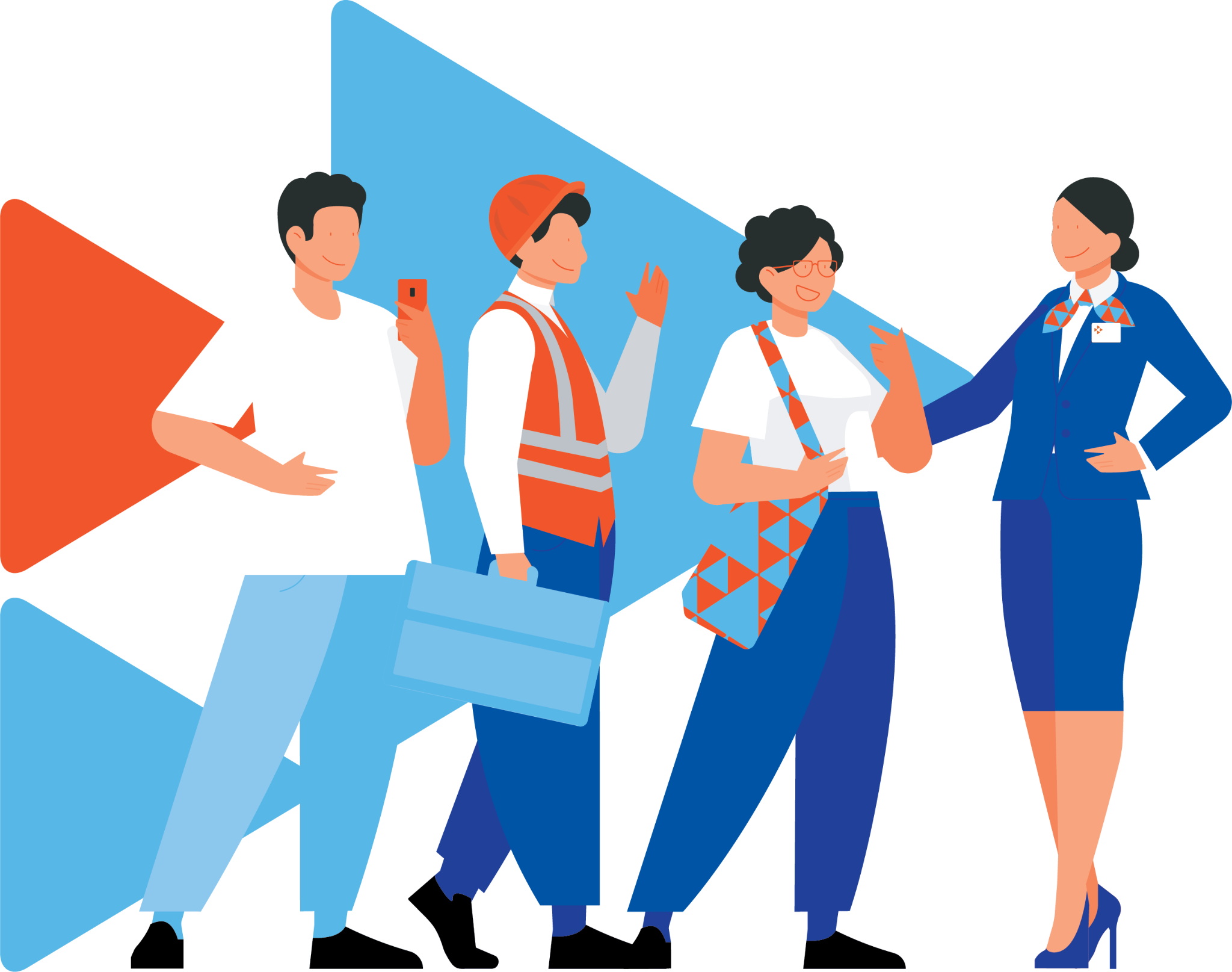 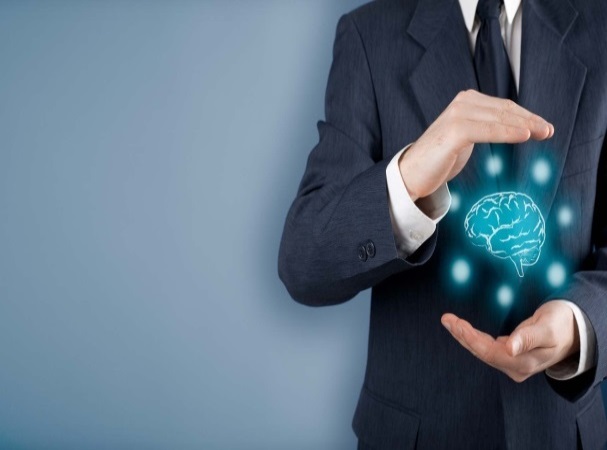 Переселение работников отрасли сельского хозяйства – 
развитие сельскохозяйственного комплекса 
    Переселение медицинских работников –
развитие сферы  здравоохранения
     Переселение квалифицированных работников авиастроительной отрасли - развитие авиастроительного сектора экономики
      Переселение высококвалифицированных специалистов  (инженеры, научные работники),
      Переселение студентов, проживающих за рубежом.
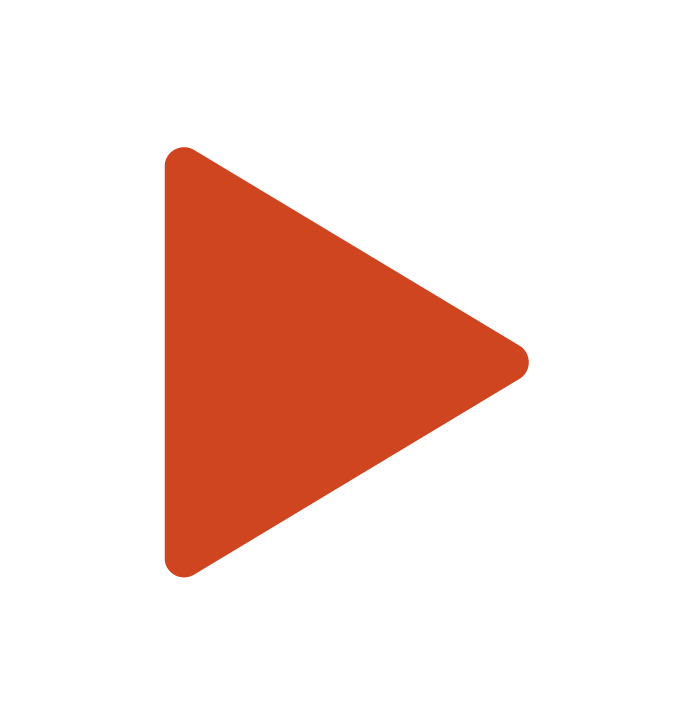 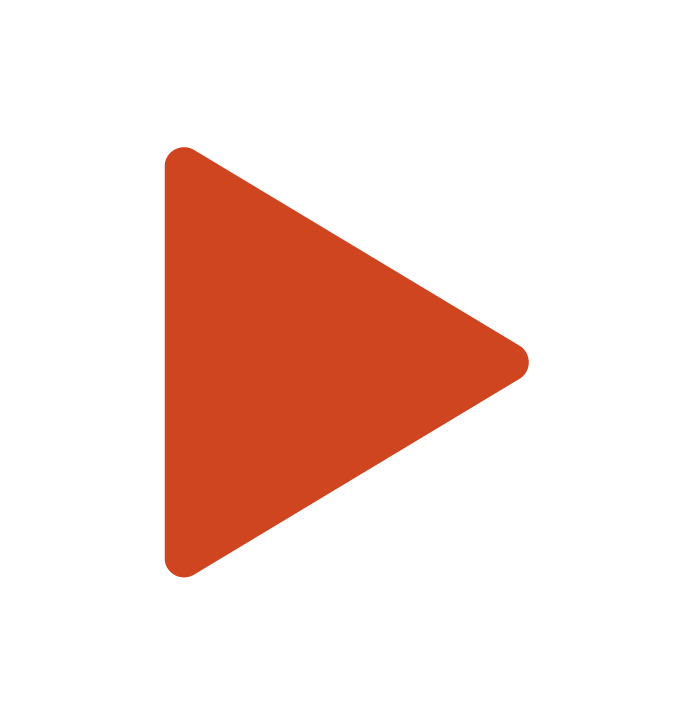 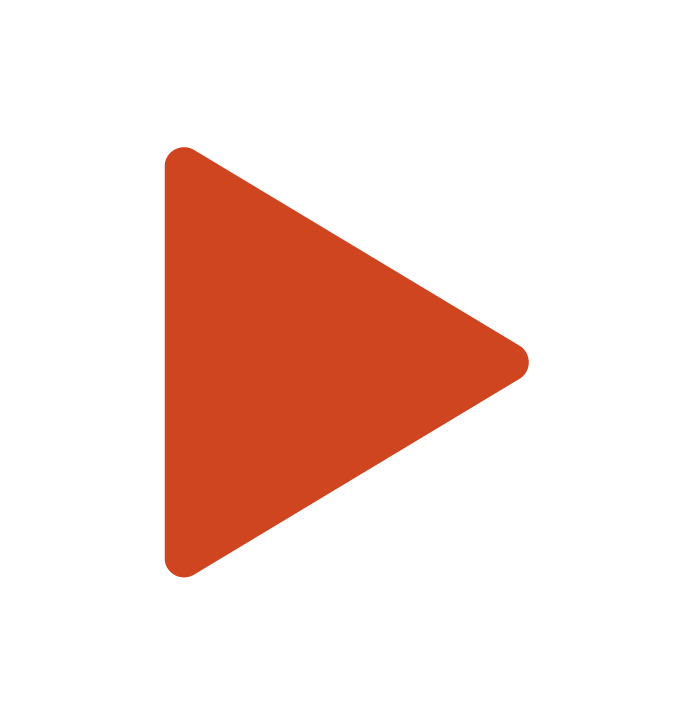 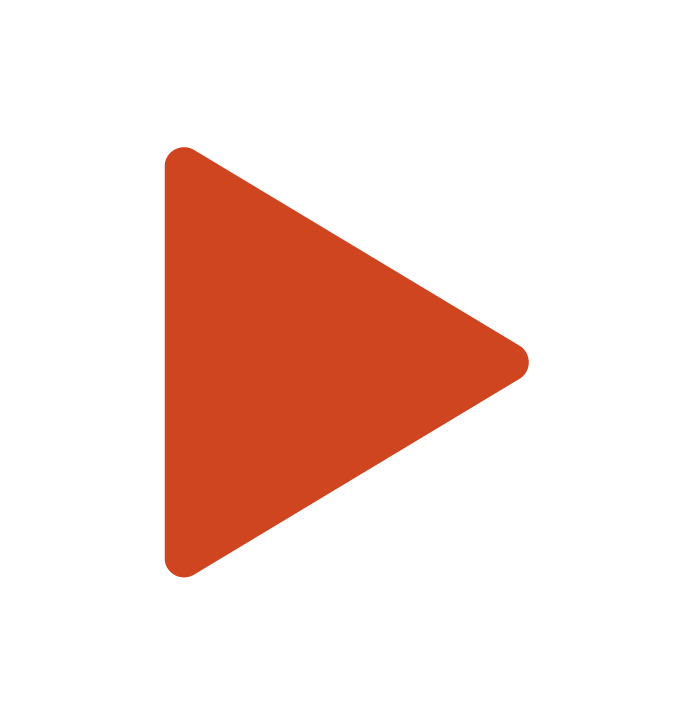 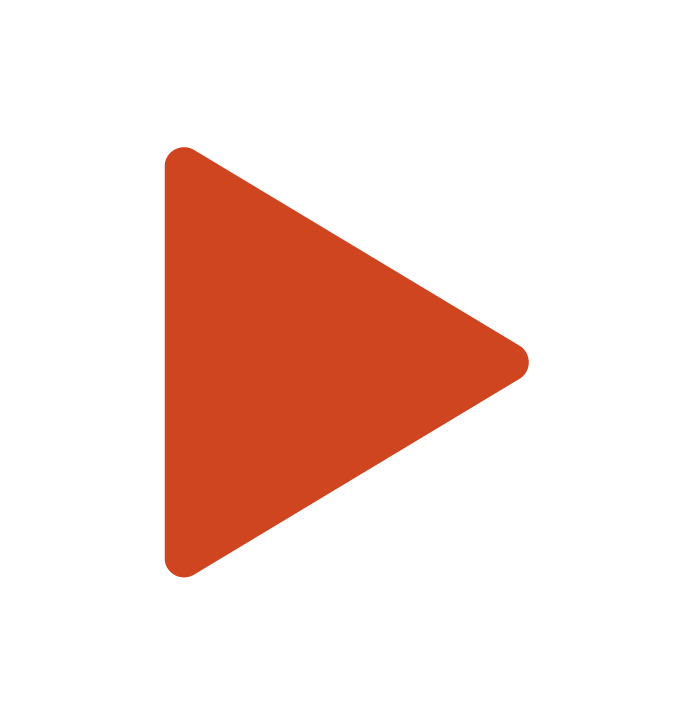 Основные цели подпрограммы «Оказание содействия добровольному переселению в Ульяновскую область соотечественников, проживающих  за рубежом»
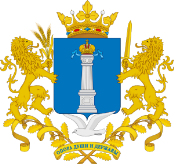 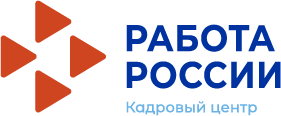 Обеспечение реализации Государственной  программы по оказанию содействия добровольному переселению в Российскую Федерацию соотечественников, проживающих за рубежом, утверждённой Указом  Президента РФ от 22.06.2006 №637 «О мерах по оказанию содействия добровольному переселению в Российскую Федерацию соотечественников, проживающих за рубежом»
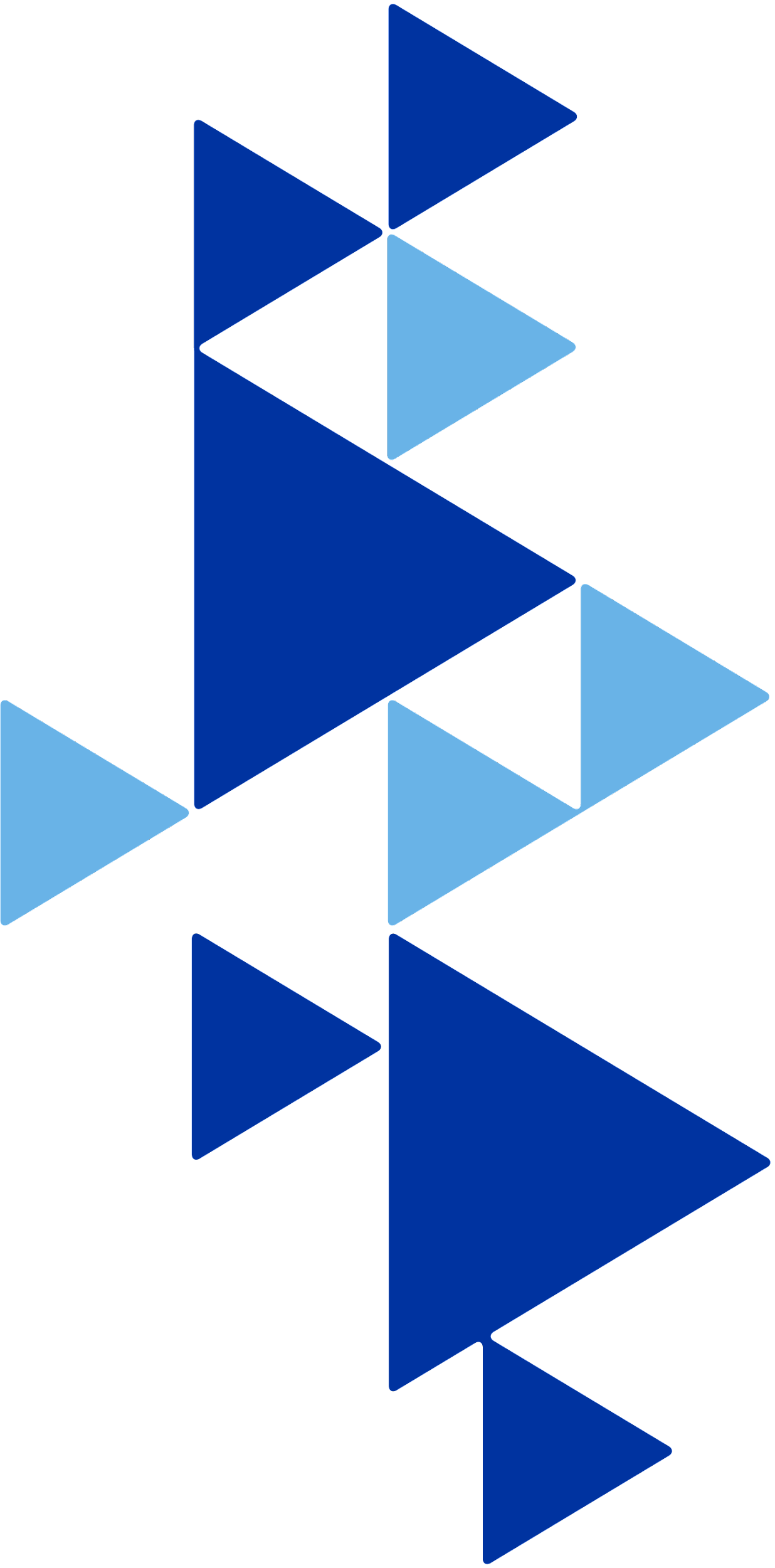 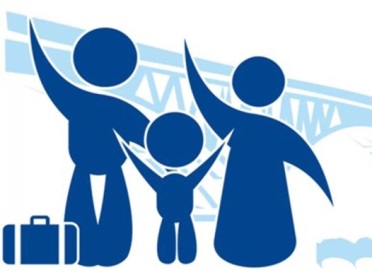 Обеспечение  социально-экономического развития Ульяновской области.
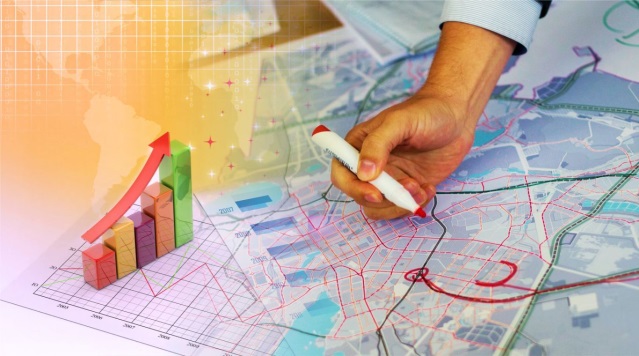 Улучшение миграционной и демографической ситуации                     в Ульяновской области.
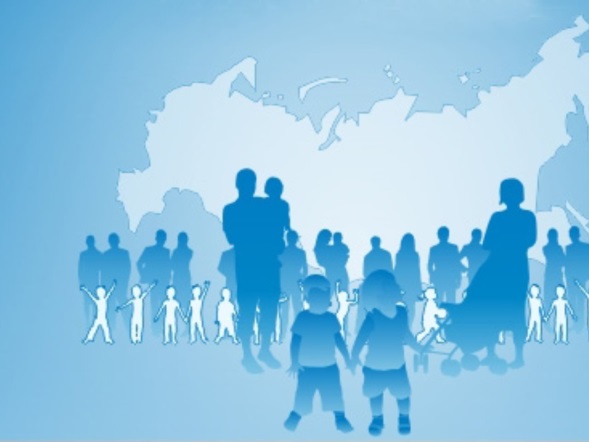 Участие в подпрограмме могут принять соотечественники:
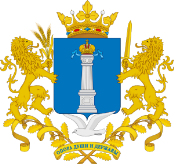 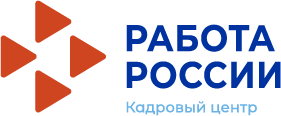 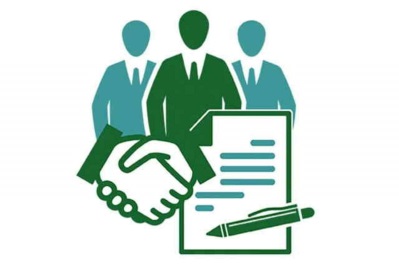 достигшие 18-летнего возраста;

обладающие дееспособностью и трудоспособностью в соответствии с законодательством РФ;

Имеющие профессиональное образование 
(среднее профессиональное образование, 
высшее образование);

обучающиеся профессиональных образовательных организаций и (или)образовательных организаций высшего образования по профессииям, специальностям и направлениям подготовки, востребованным на рынке труда Ульяновской области;

соотечественники, являющиеся молодыми специалистами, завершившие обучение по образовательным программам профессионального обучения и (или) образовательным программам высшего образования, что подтверждено соответствующим документом об образовании и (или) о квалификации, документом об обучении, имеющие трудовой стаж по специальности не более 3 лет.
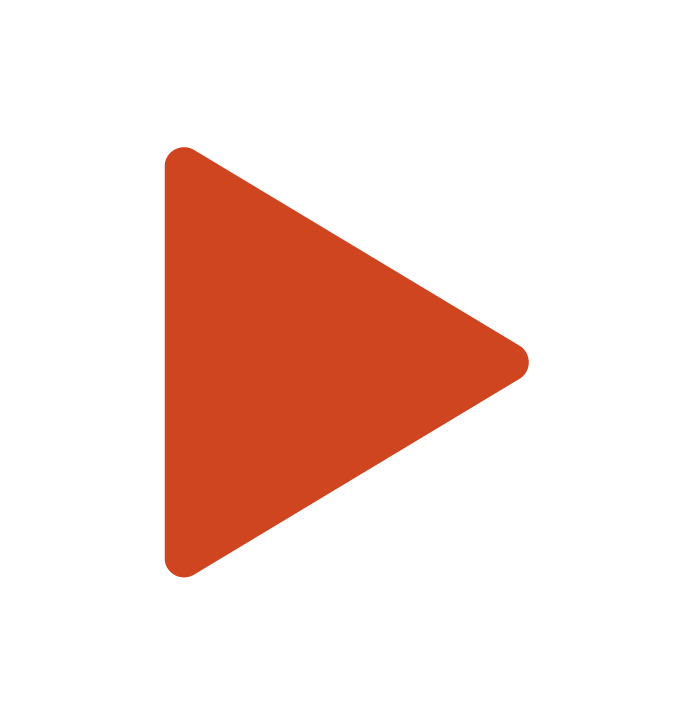 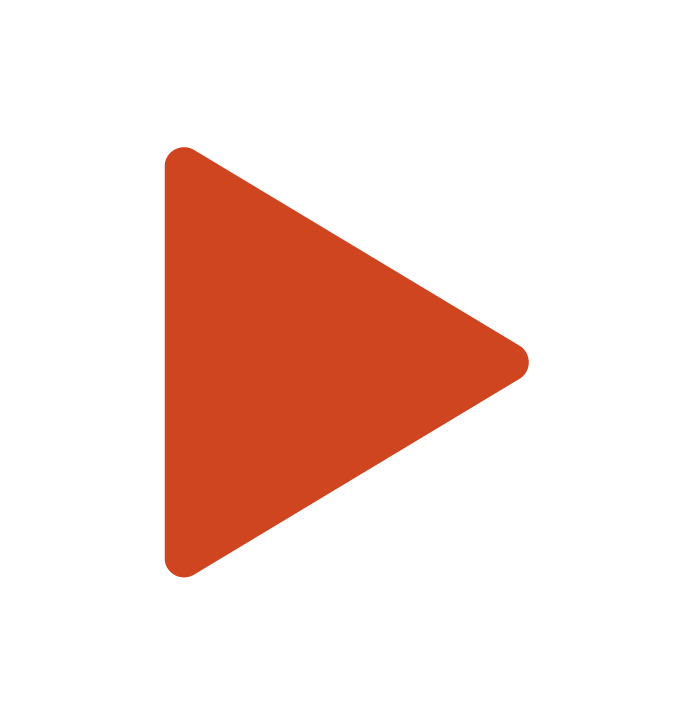 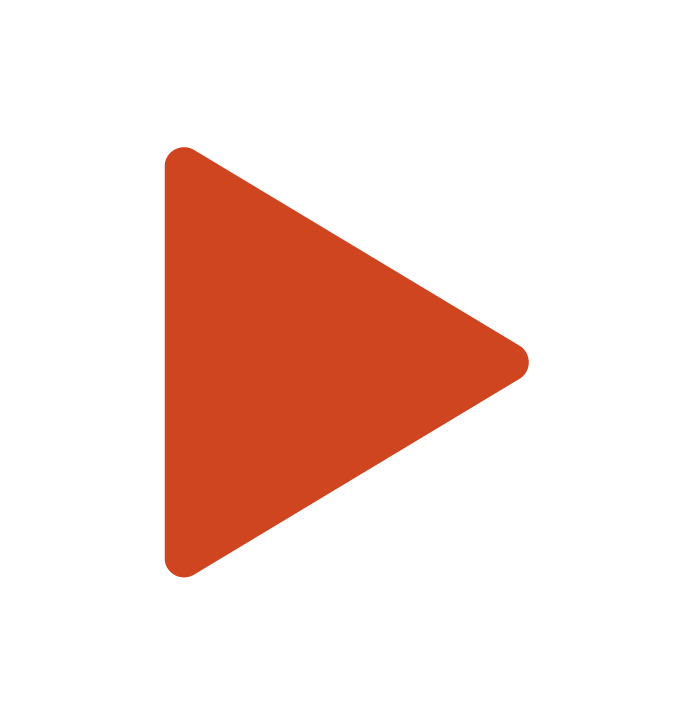 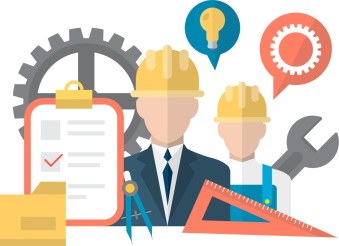 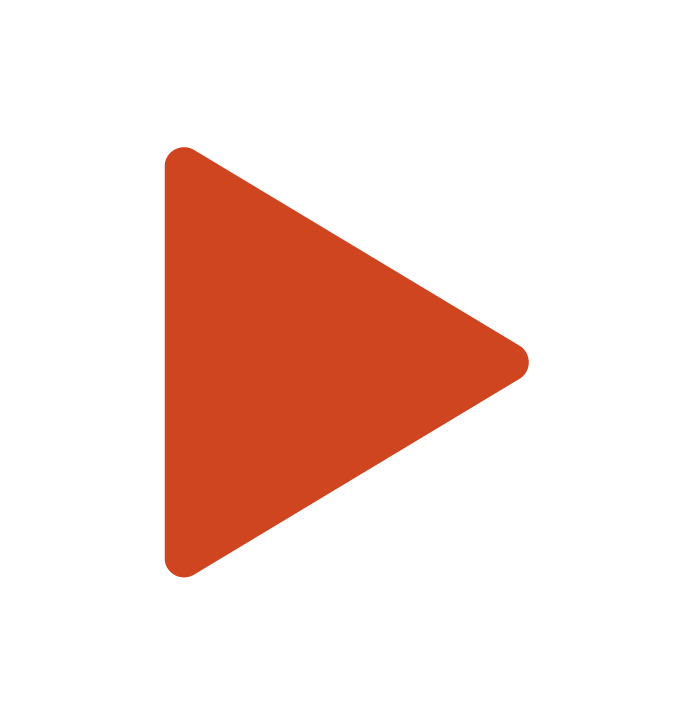 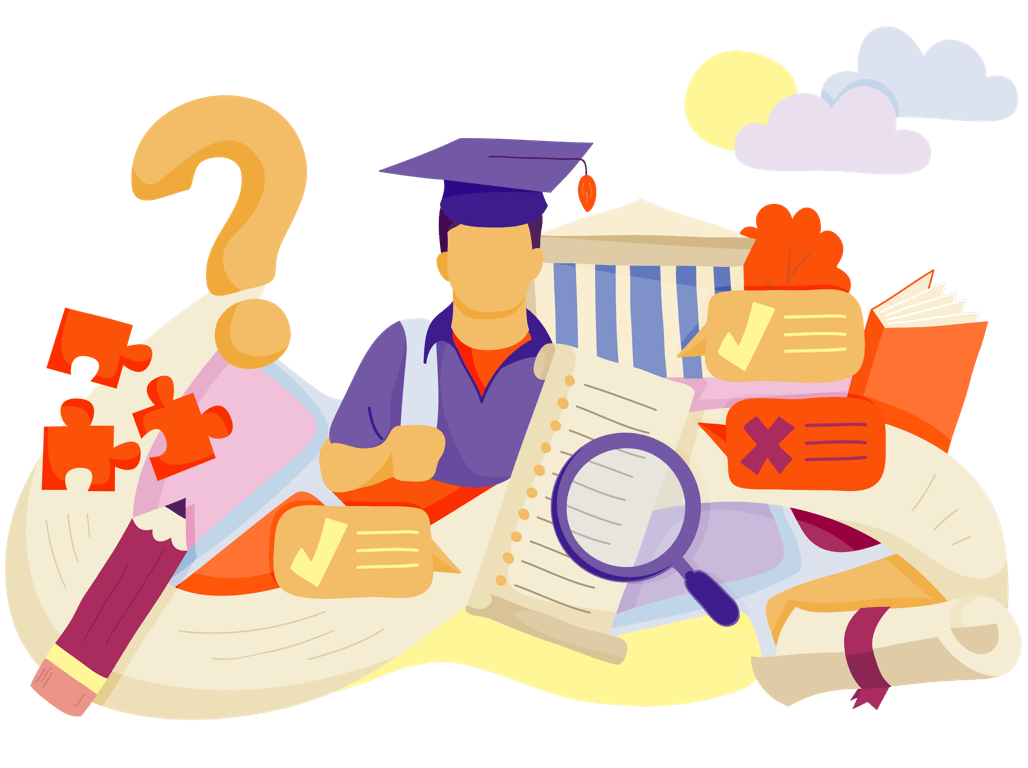 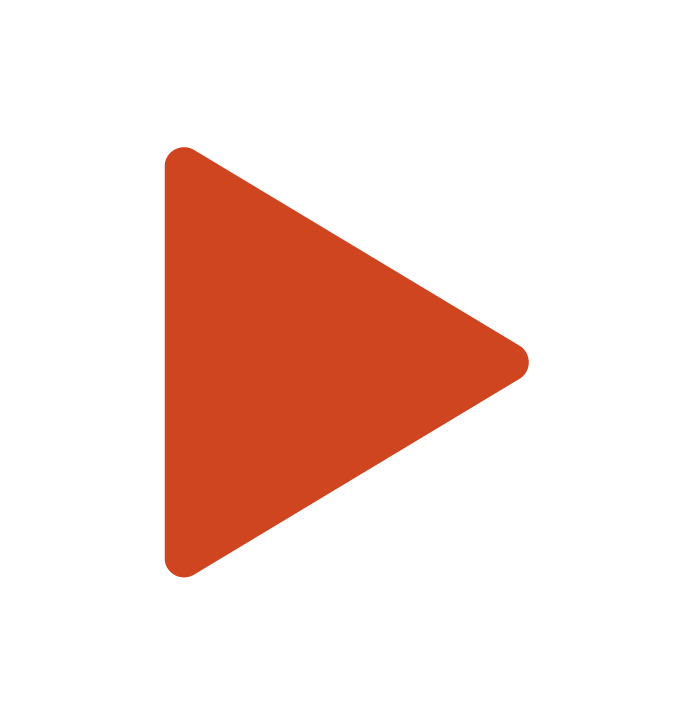 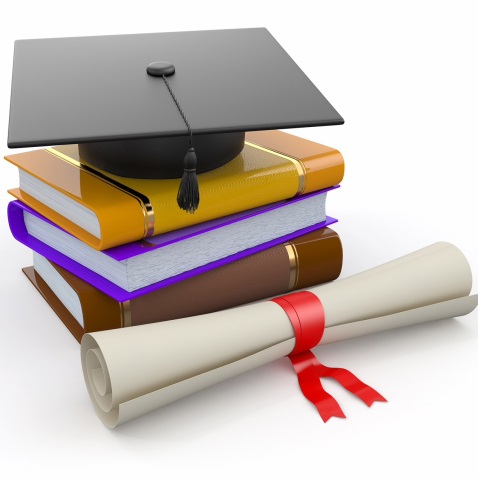 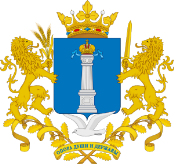 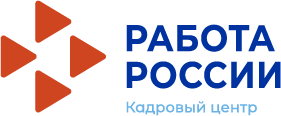 Порядок  действия соотечественника  за рубежом
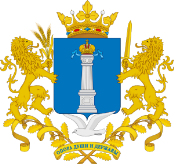 Порядок  действия соотечественника  прибывшего на территорию  Ульяновской области
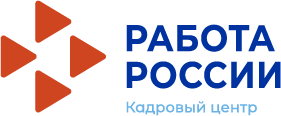 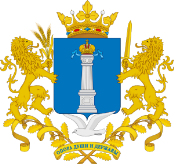 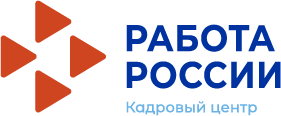 Преимущество участия в Государственной программе
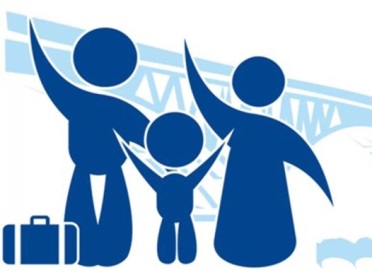 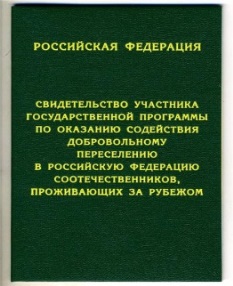 СТАТУС  УЧАСТНИКА ПРОГРАММЫ 5 ЛЕТ
ПЕРЕЕЗД В РОССИЮ 
ВСЕЙ СЕМЬЁЙ
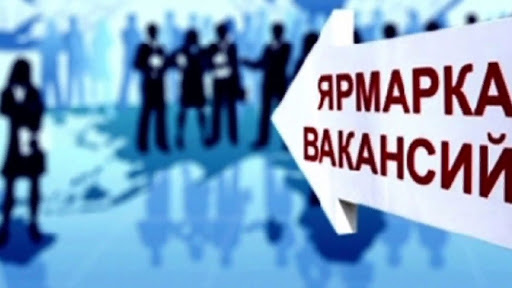 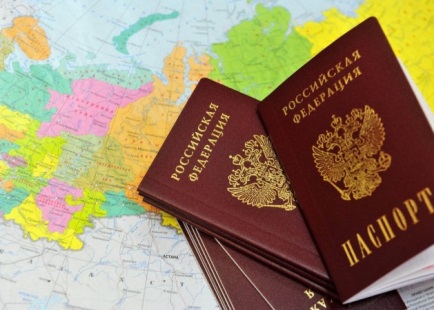 ВОЗМОЖНОСТЬ  ТРУДОУСТРОЙСТВА  БЕЗ ОФОРМЛЕНИЯ РАЗРЕШЕНИЯ НА РАБОТУ ИЛИ ПАТЕНТА
УПРОЩЁННЫЙ  ПОРЯДОК
ПРИОБРЕТЕНИЯ  ГРАЖДАНСТВА РФ
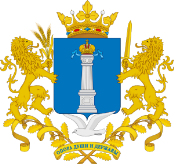 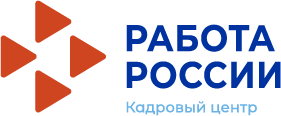 Меры социальной поддержки
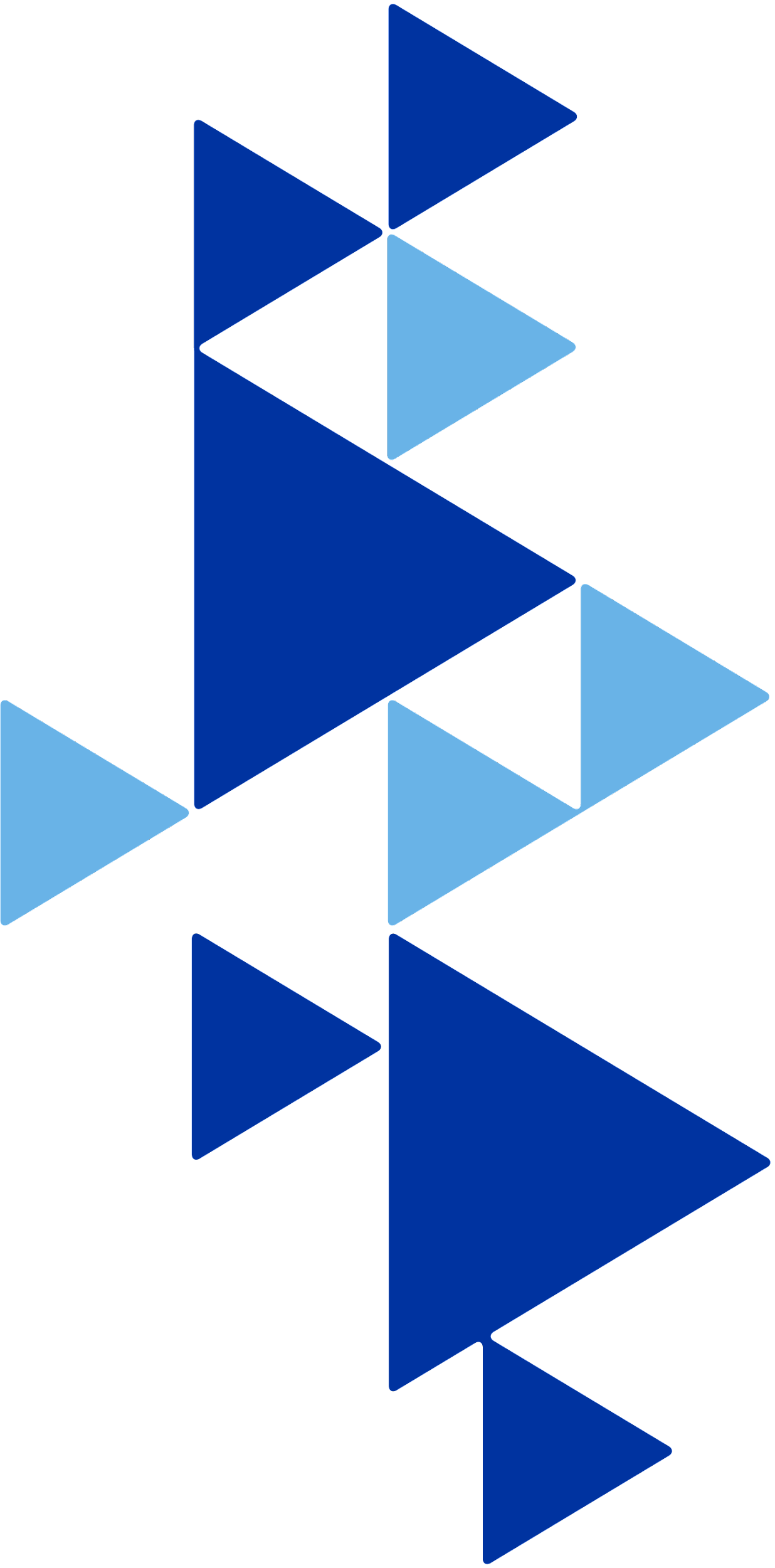 В 2024 году на мероприятия подпрограммы выделено  2,520 млн. рублей.
Меры социальной поддержки предоставляются на следующие цели:
Компенсация расходов на первичное меди-цинское обследование и диспансеризацию – не более 4900 руб. на человека;

Единовременная помощь многодетным семьям – 14 000 руб. на каждого члена семьи;

Единовременная помощь участникам подпрограммы в возрасте до 30 лет –
     14 000 руб. , участнику и членам его семьи      
     старше 18 лет;

Компенсация расходов, связанных с переводом на русский язык и нотариальным заверением документов – не более 7500 руб. на человека;
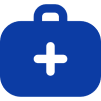 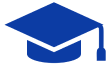 Компенсация расходов на признание документов иностранных государств об уровне образования и (или) квалификации на территории РФ, а также признание документа иностранного государства об ученой степени или документа иностранного государства об ученом звании на территории РФ – не более 6500 руб. за каждое Свидетельство;

Компенсация за найм жилого помещения – на срок не более 6 месяцев в размере фактических расходов, но не более 10 000 руб. в месяц. 

Компенсация расходов на профессиональное обучение и дополнительное профессиональное образование – 10 000 руб. участнику или одному из  членов его семьи.
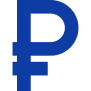 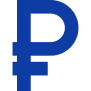 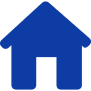 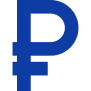 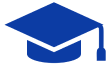 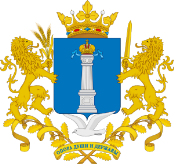 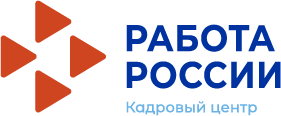 Порядок  предоставления   участникам подпрограммы мер социальной поддержки
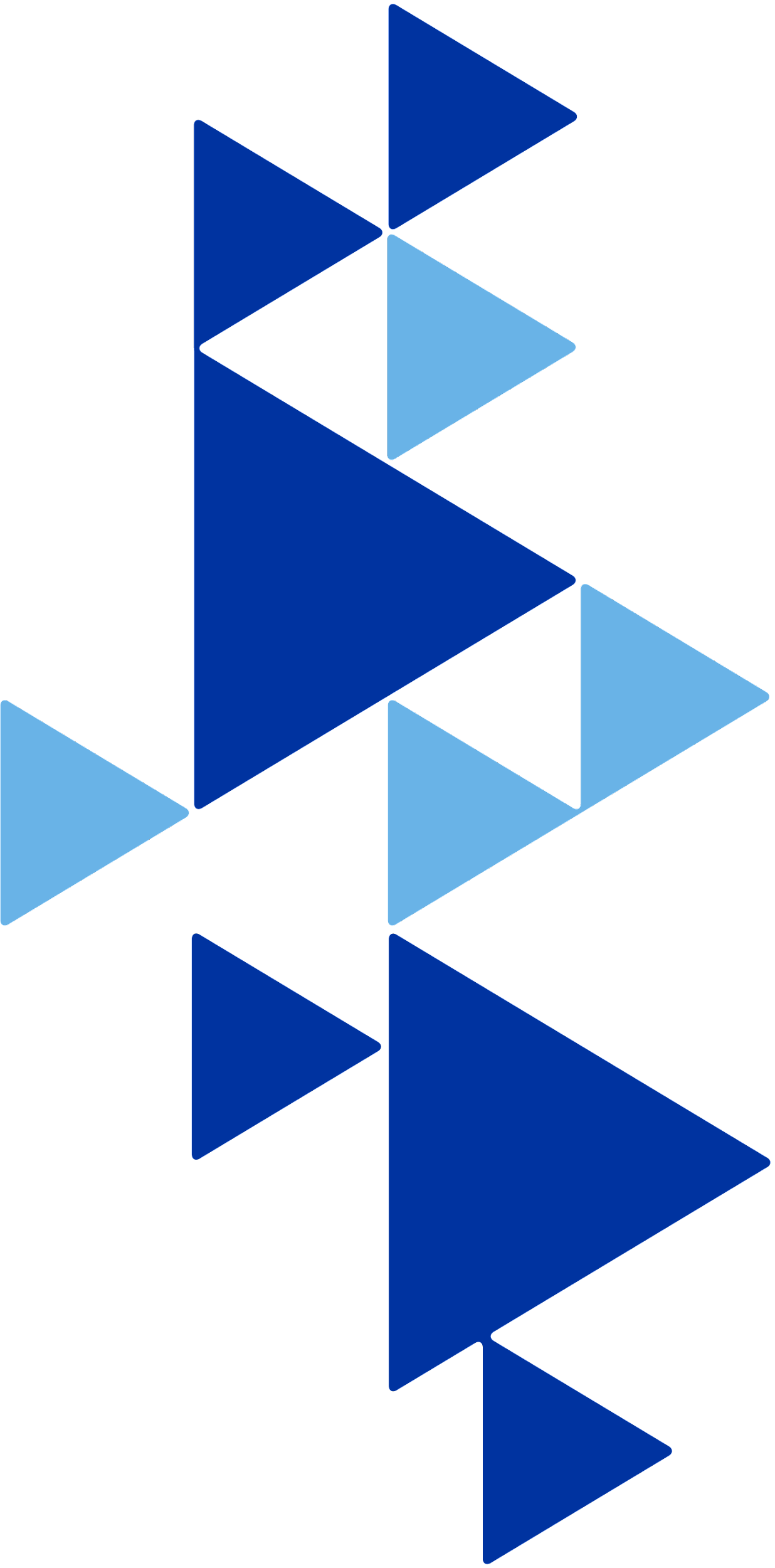 Право на получение выплаты или пособия имеют граждане, прибывшие на территорию вселения Ульяновской области и имеющие свидетельство участника Государственной программы, а также члены их семей.

Участник вправе выбрать только одну  из предоставляемых  выплат.
Выплата предоставляется  однократно.

За получением выплаты участники Подпрограммы могут обратиться в филиалы ОГКУ «Кадровый центр Ульяновской области» по месту регистрации.
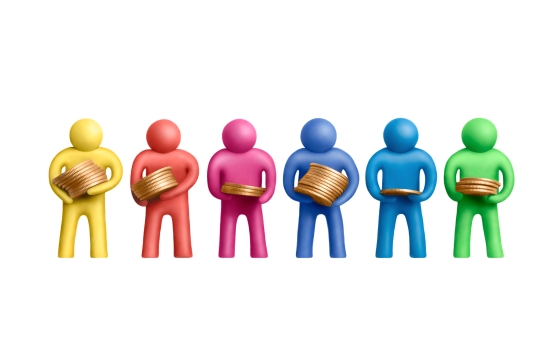 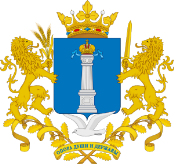 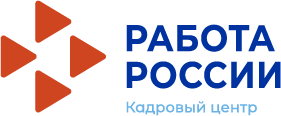 Порядок  предоставления   участникам подпрограммы мер социальной поддержки
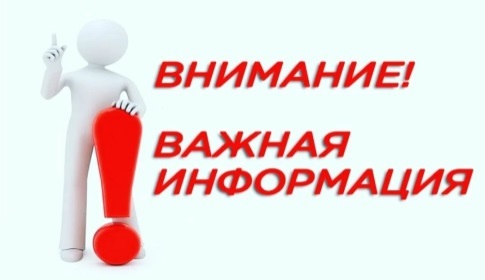 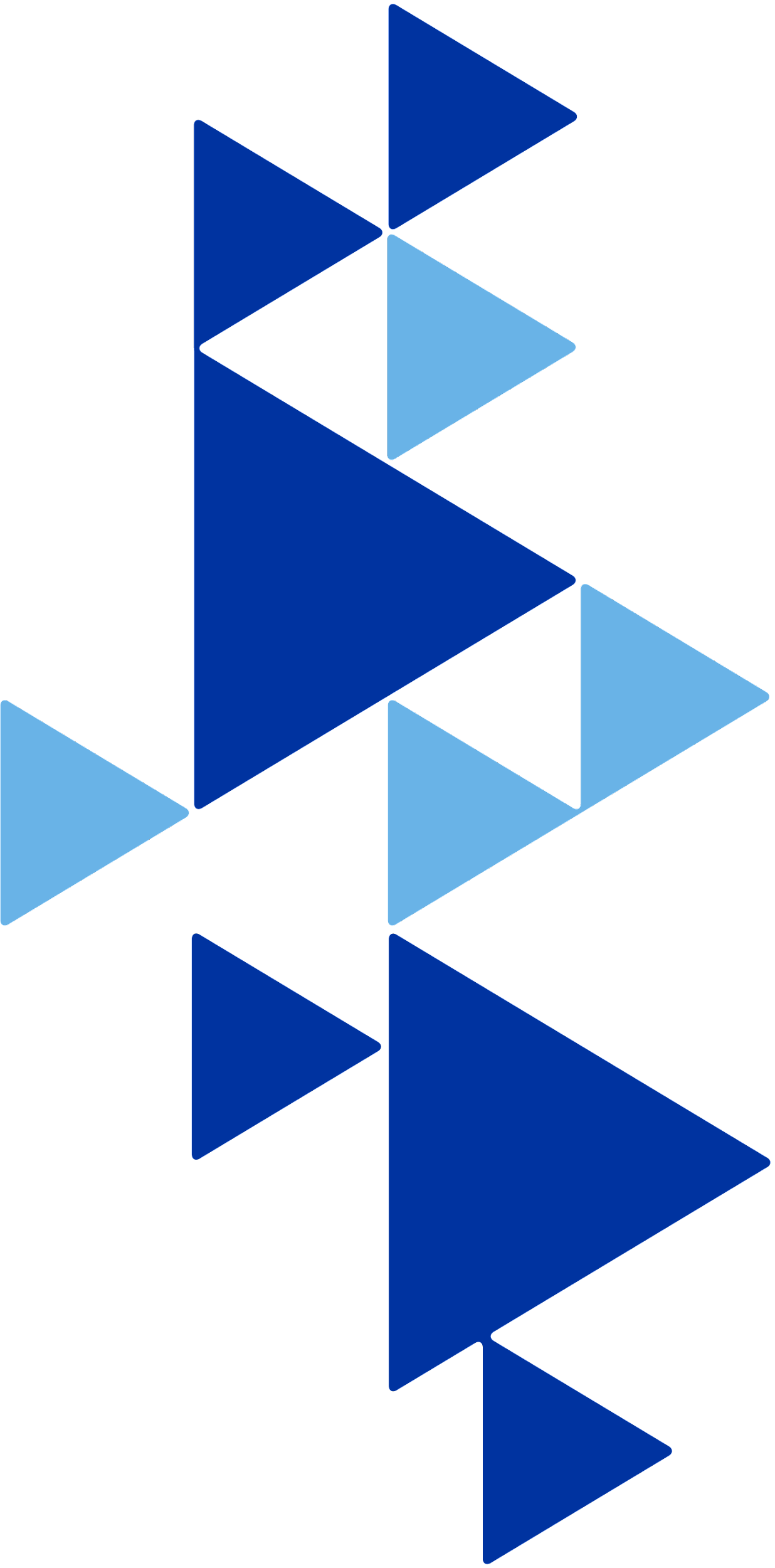 Участник подпрограммы обязан вернуть
полученные денежные средства в случае:
аннулирования свидетельства участника Государственной программы;

добровольного отказа от статуса участника Государственной программы или от статуса члена семьи участника Государственной программы;

выезда участника Государственной программы и (или) членов его семьи на постоянное место жительства  из Ульяновской области, ранее чем через три года  со дня постановки на учёт в УВМ УМВД  России по Ульяновской области
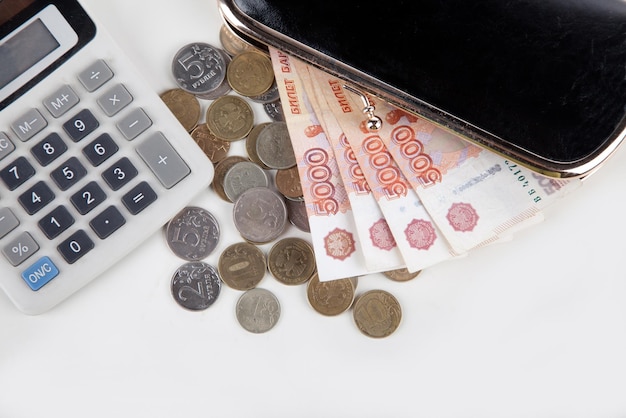 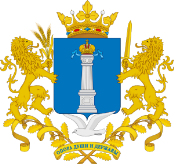 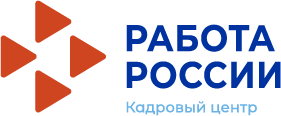 Координаторы  и исполнители Государственной программы в Ульяновской области
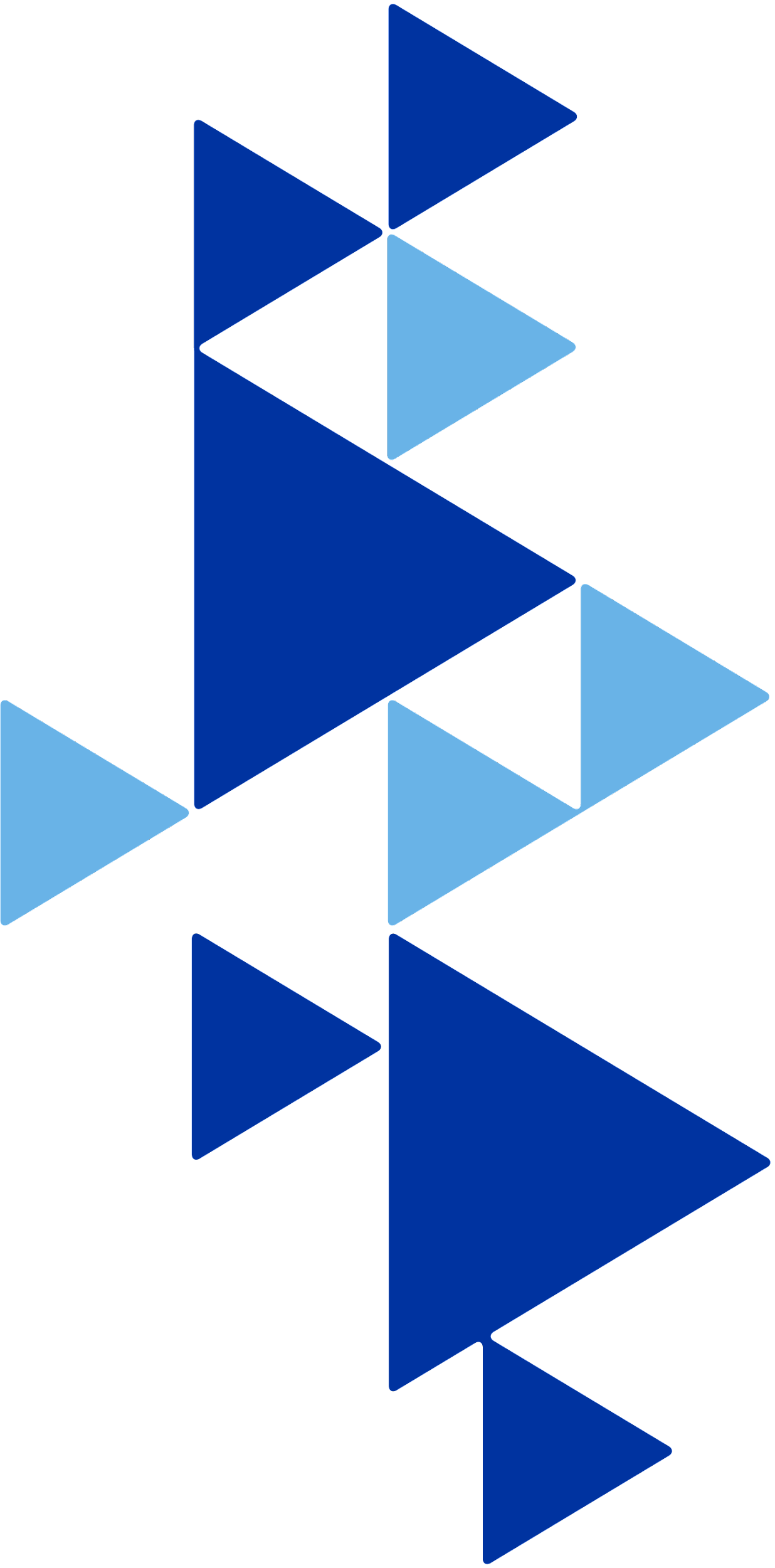 Исполнители 
Государственной программы
Координаторы
 Государственной программы
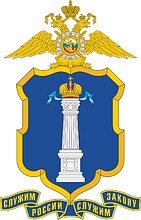 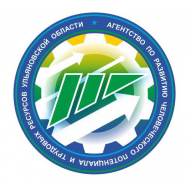 Управление по вопросам миграции Управления Министерства внутренних дел России по Ульяновской области: 
УВМ УМВД  России 
по Ульяновской области
Агентство по развитию человеческого потенциала
 и трудовых ресурсов 
Ульяновской области
Адрес: г. Ульяновск, ул. Радищева, д. 39 корп.1
Контактный телефон: 8 (8422) 39-90-22
Вэб адрес: https://73.мвд.рф/ms/
Адрес: г. Ульяновск, ул. Кузнецова, д. 5А
Контактный телефон: 8 (8422) 41-72-01
Вэб адрес: http:///rempex@mv.ru